ФІЛОСОФІЯ  СТАРОДАВНЬОГО  СХОДУ
курс для бакалаврів спеціальності “філософія”
Метою викладання навчальної дисципліни є формування у студентів базових знань в галузі особливостей філософії Давнього Сходу.
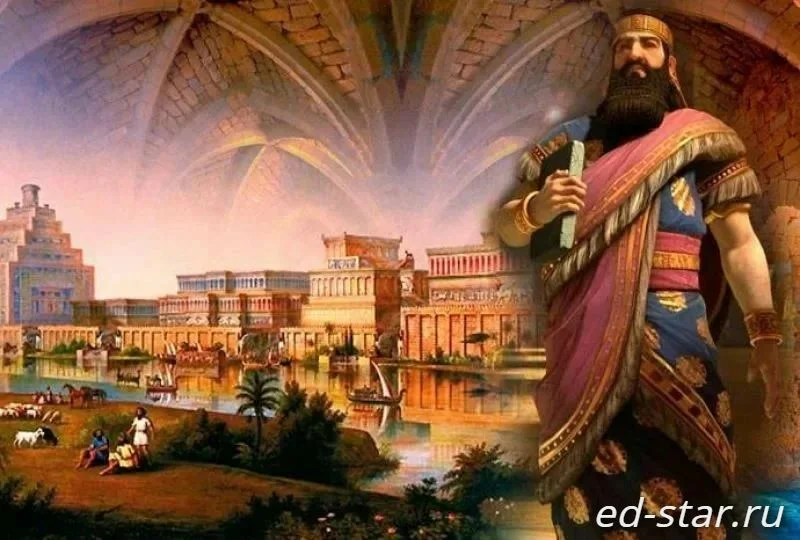 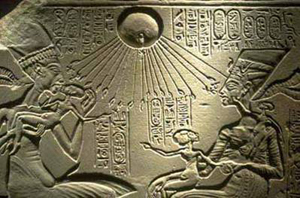 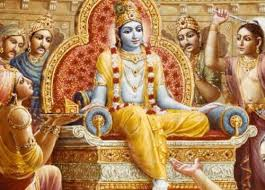 Основними завданнями вивчення дисципліни «Філософія Стародавнього Сходу» є:
визначити головні передумови формування філософської думки Давнього Сходу, її взаємозв’язок із західноєвропейською філософською думкою;
розгляд найбільш значущих джерел, що репрезентують основні філософські підходи Давнього Сходу;
формування навичок роботи з філософськими джерелами;
розкрити ступінь актуальності філософської спадщини Давнього Сходу для сучасної культури; 
контроль засвоєння бакалаврами матеріалу курсу у формі складання заліку.
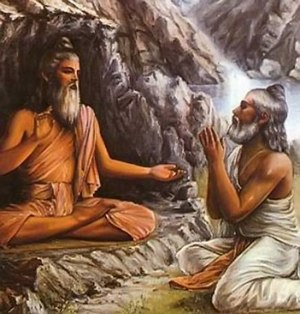 Згідно з вимогами освітньо-професійної програми студенти повинні 
знати: 
найважливіші напрями та школи філософської думки Давнього Китаю та Індії;
основні ідеї ключових персоналій філософії Давнього Сходу;
першоджерельні матеріали філософії Давнього Сходу.
вміти:
пояснити специфіку взаємодії релігійно-міфологічного та філософського мислення в культурі давньосхідної філософії;
порівнювати філософські погляди представників різних філософських напрямів;
визначати аспекти міждоктринального взаємовпливу.
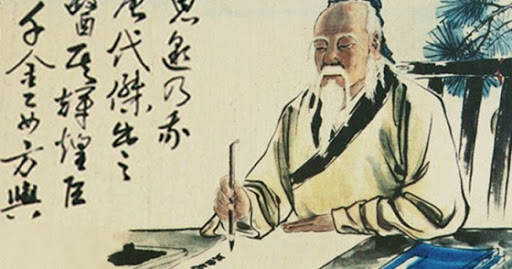 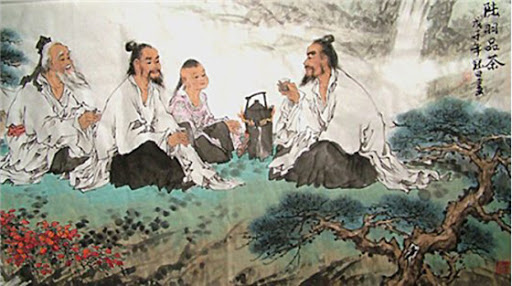